Supporting people with disability to succeed in higher education: Results from a national survey of students
02 September 2020
Associate Professor Tim Pitman
About the survey
Online survey conducted between May and July 2020
Over 1,700 valid responses to survey
35 universities represented in the survey
2
Nationally, Students with Disability :
Satisfaction by type of support
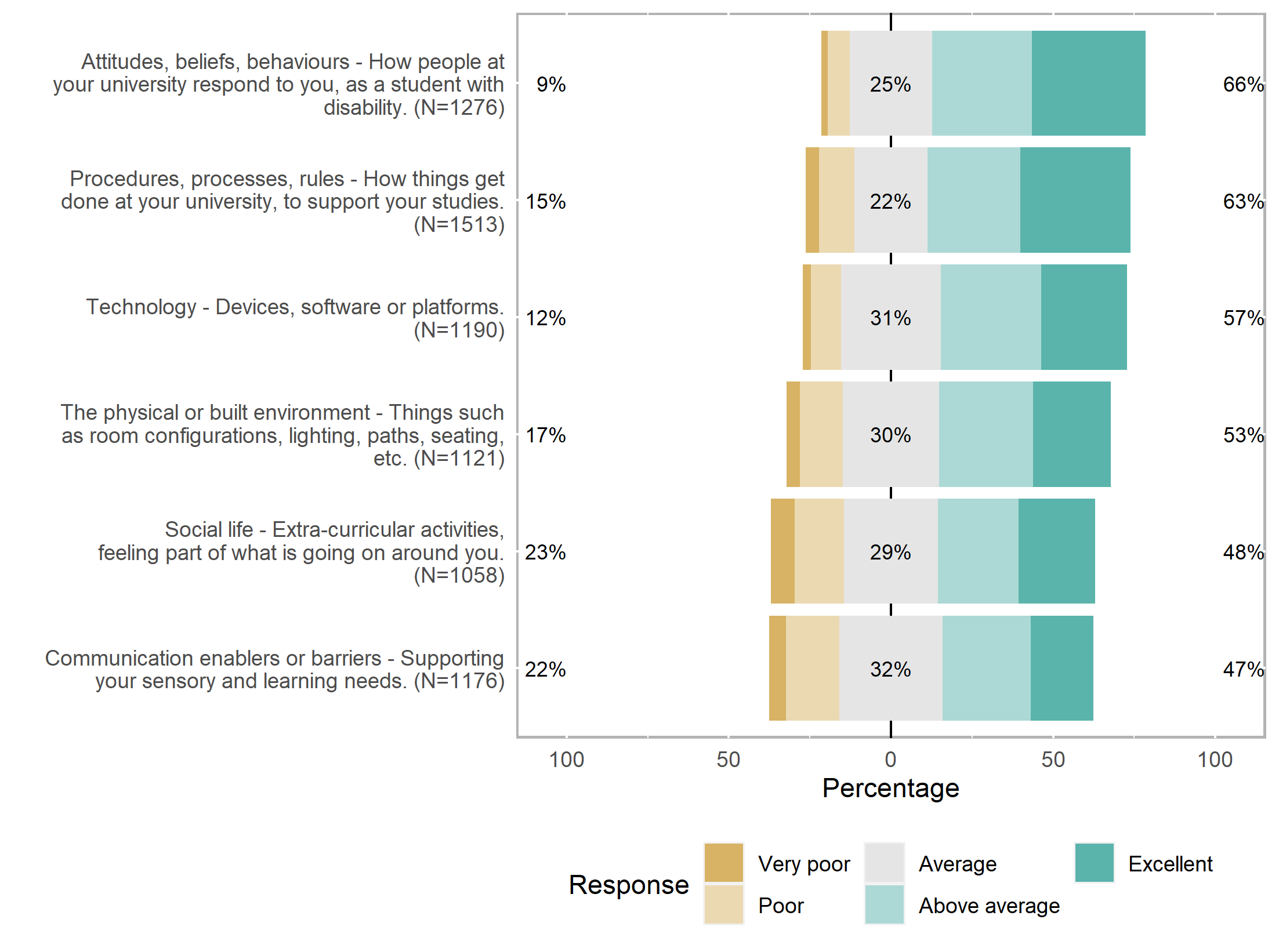 3
Nationally, Students with Disability :
Overall satisfaction with support, before and after COVID-19
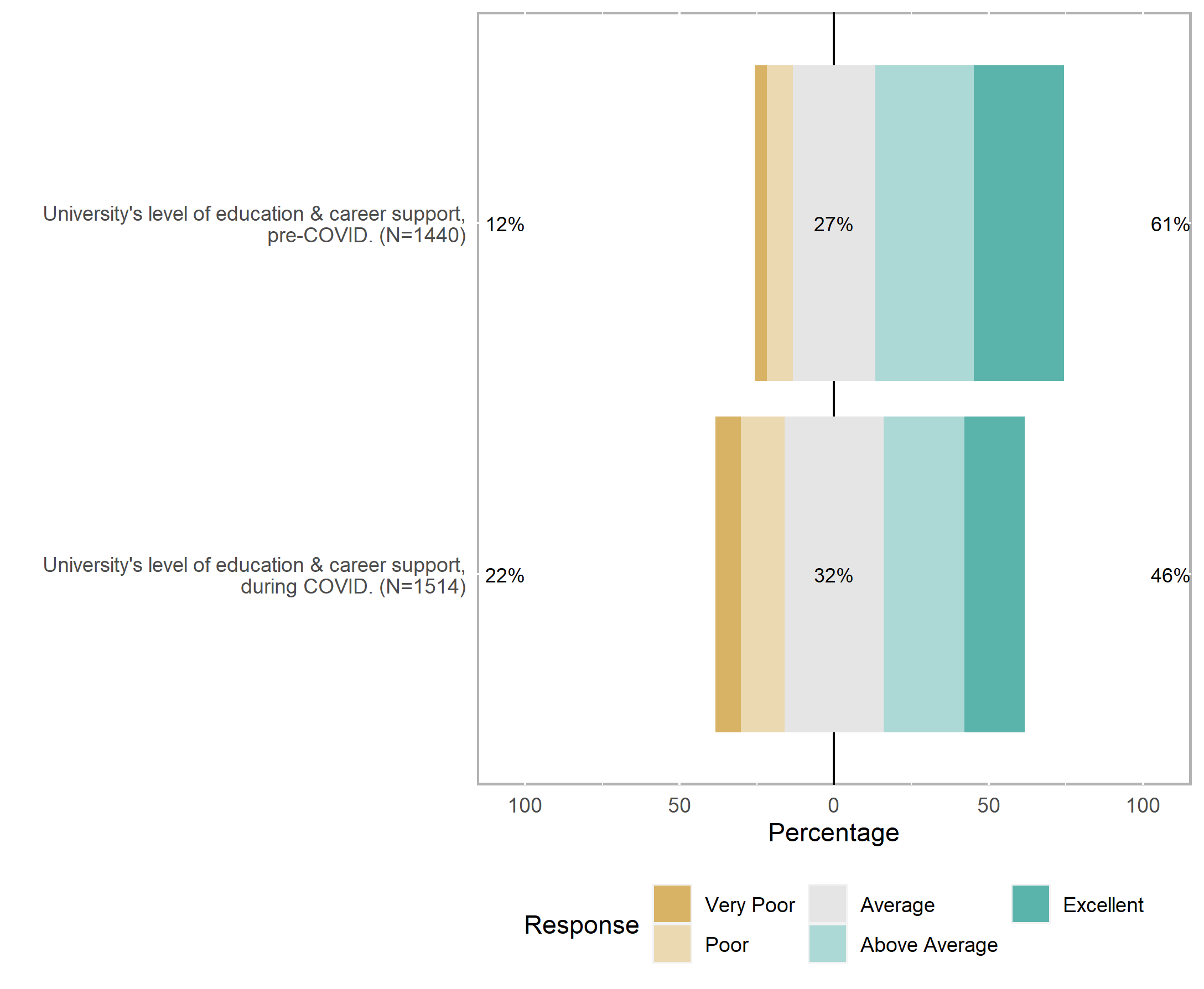 4
Nationally, Students with Disability :
What next?
5
Thank you
Website: ncsehe.edu.au
Email: ncsehe@curtin.edu.au
Twitter: @ncsehe
Facebook: @ncsehe
6